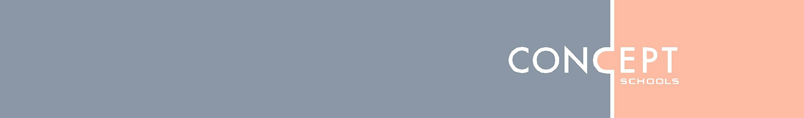 The number 6174
6174 is known as Kaprekar's constant. This number is notable for the following property:
 1. Take any four-digit number, using at least two different digits. (Leading zeros are allowed.)
 2. Arrange the digits in ascending and then in descending order to get two four-digit numbers, adding leading zeros if necessary.
 3. Subtract the smaller number from the bigger number.
 4. Go back to step 2
The above process will always reach 6174 in at most 7 iterations.
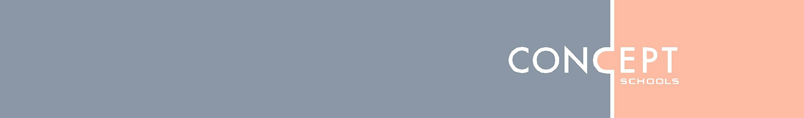 For example, choose 3524:
1.	5432 – 2345 = 3087
2.	8730 – 0378 = 8352 
       8532 – 2358 = 6174 


Another example:
9831 reaches 6174 after 7 iterations:
1.	9831 – 1389 = 8442 
2.	8442 – 2448 = 5994
3.	9954 – 4599 = 5355 
4.	5553 – 3555 = 1998 
5.	9981 – 1899 = 8082 
6.	8820 – 0288 = 8532
7.	8532 – 2358 = 6174
495 has the some characteristics for 3 digit numbers?